Town Hall
March 24, 2020
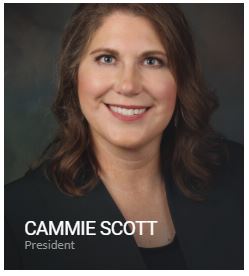 President Update
Cammie Scott, LUTCF REBC RHU
NAIFA President
Agenda
President’s Address: Cammie Scott
Executive Committee Host: Brock Jolly
CEO Update: Kevin Mayeux 
COVID-19 Resources: Suzanne Carawan
Business Performance Spotlights: Jill Judd
[Speaker Notes: CEO Update
Chapter Services Team Staffing Changes
COVID-19
NEW: Financial Security Alliance

Marketing & Communications Update

Reminders/Announcements]
We’re Here for You
What do you need? 
What are you hearing?
Town Hall Schedule this Week
Wednesday, March 25th @ 12 noon easternTom Hegna,CLU,ChFC, CASL, LACPOpportunities Abound in CrisisThursday, March 26th @ 12 noon easternIke Trotter, CLU, RICP, ChFCAdapting to New TechnologiesFriday, March 27th @ 12 noon easternRyan Pinney, LACPRunning Your Agency Virtually
Executive Committee: Brock Jolly, Treasurer
NAIFA Update
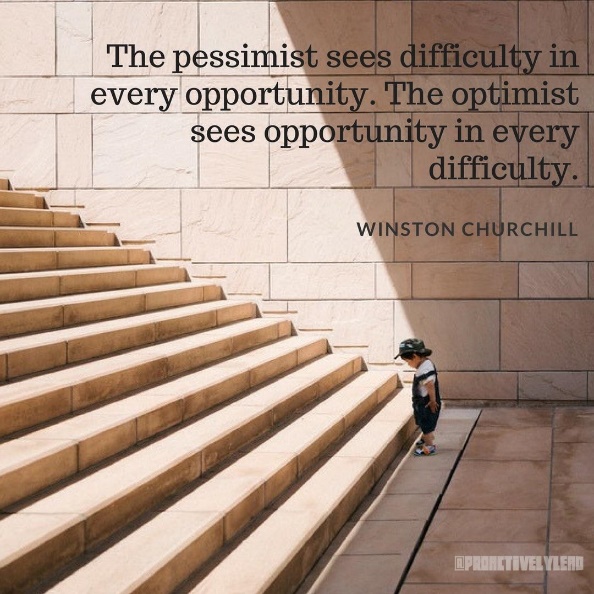 Great Webinar Yesterday (Listen on Demand)
Thanks for Positive Feedback
My Advice:
Be Proactive, Be a Leader, Be Empathetic & Be Honest
Client Communication is Essential—Reviews, Calls, Texts, E-mails
Every Day is a Great Day to Get Better—To Do Lists, Professional Designations, etc.
Goal of Today
Please Continue to Communicate With Us!
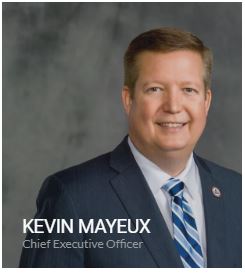 CEO Update
Kevin Mayeux, CAE
NAIFA CEO
CEO Update
NAIFA is on FEMA NBEOC
NAIFA is here for Federal & State Legislators
Teleworking Policy & Debriefs for NAIFA Leaders & Chapters
Recommendations for NAIFA events
NAIFA Live: Virtual for Q2 
Congressional Conference
** Letter to CEOs on Commission for Producers
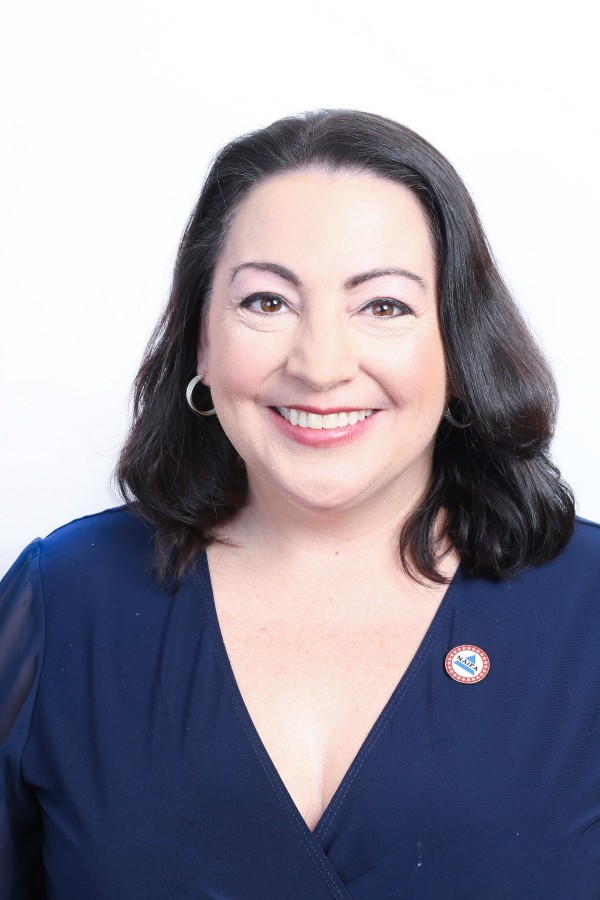 COVID-19 Resouces
Suzanne Carawan, MPH, MBANAIFA VP Marketing & Communications
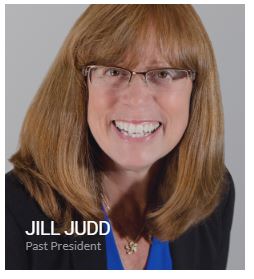 Business Performance Center Spotlight
Jill Judd
State Farm

NAIFA Immediate Past President
Closing CommentsTomorrow’sSession:Tom Hegna